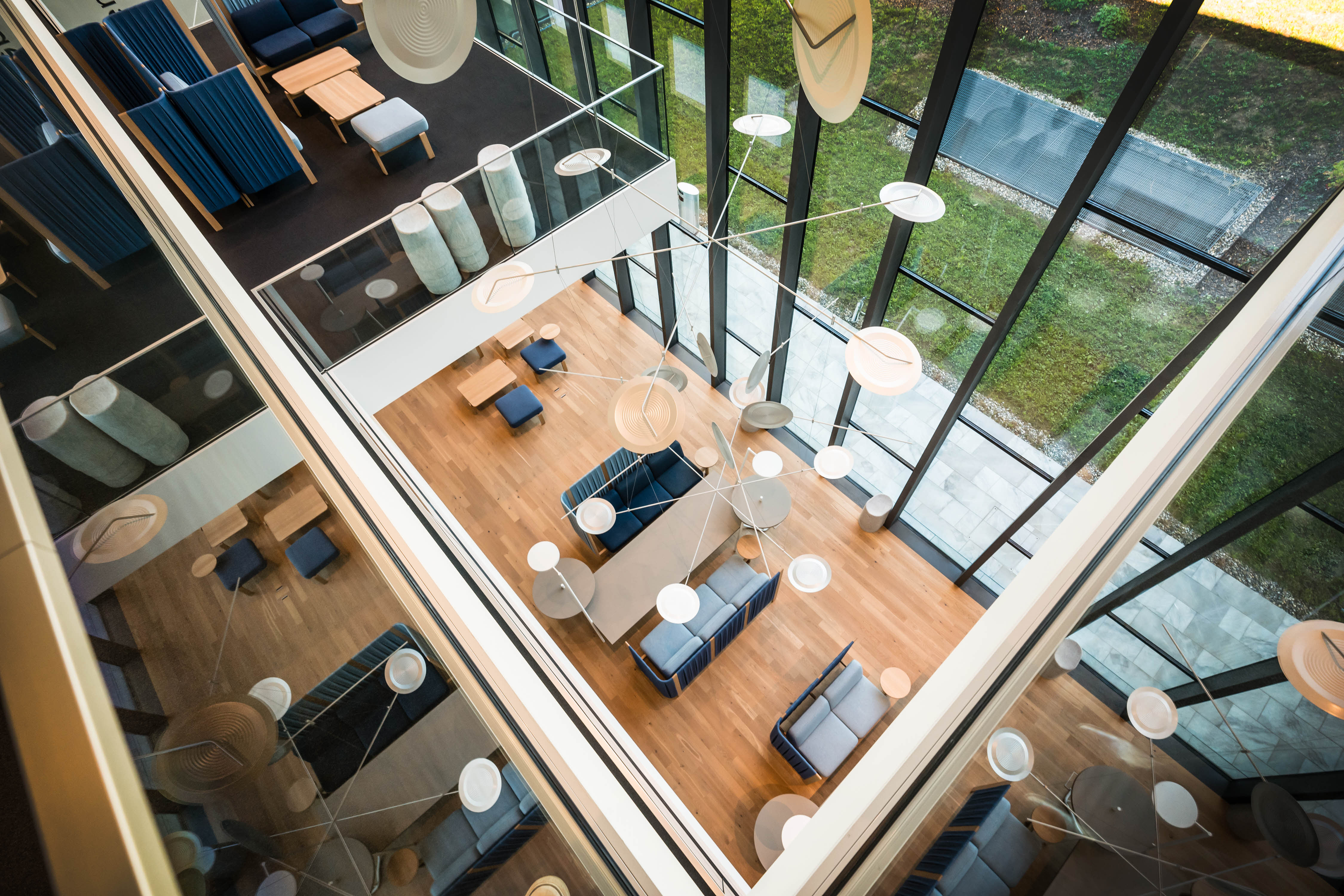 Marketing & Branding WebinarOctober 2024
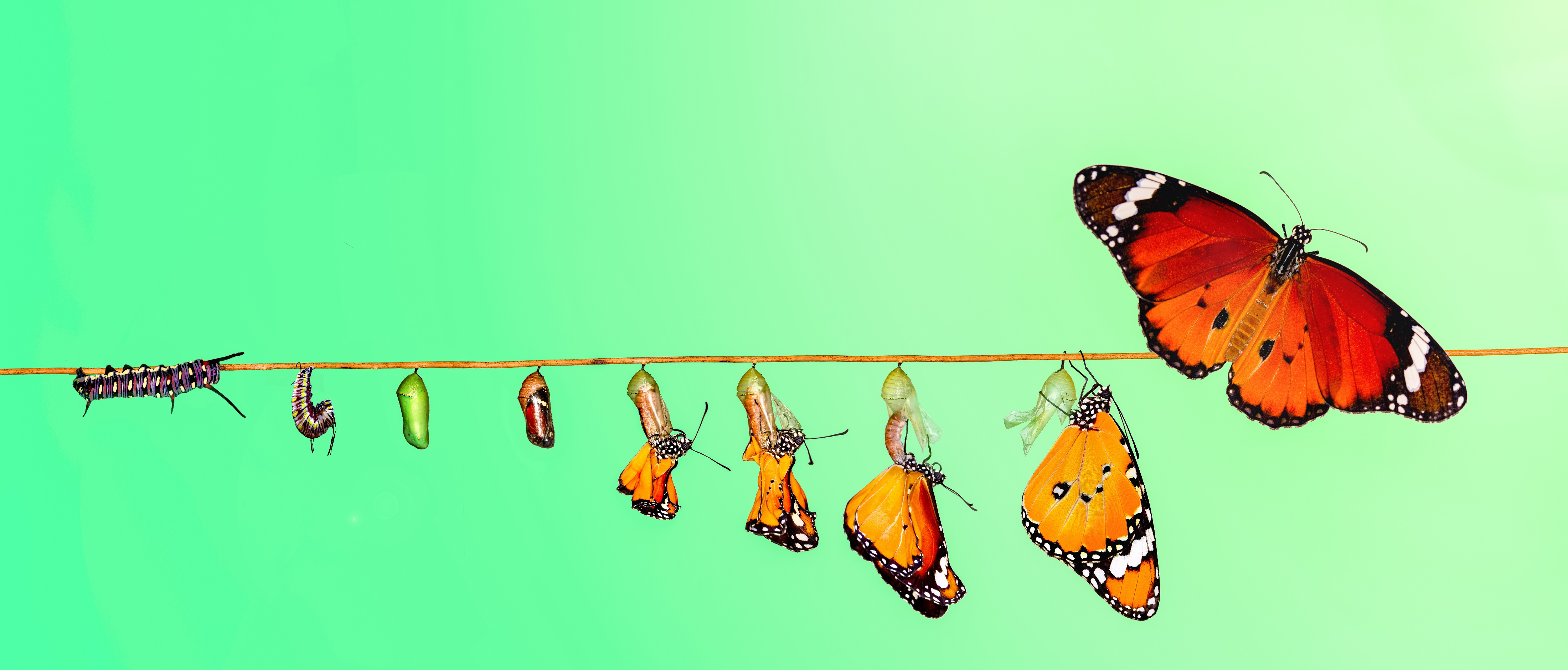 EHL Group has undergone significant changes in the past 2 years
The organization has restructured to unify under a single, cohesive structure and a central mother brand.
Implications for Network Schools
EHL is revising its various guidelines and ways of collaborating with all its stakeholders.

Stronger Brand Identity
Enhanced Support and Resources
Greater Global Reach
Streamlined Processes
[Speaker Notes: What does this mean for our partners?]
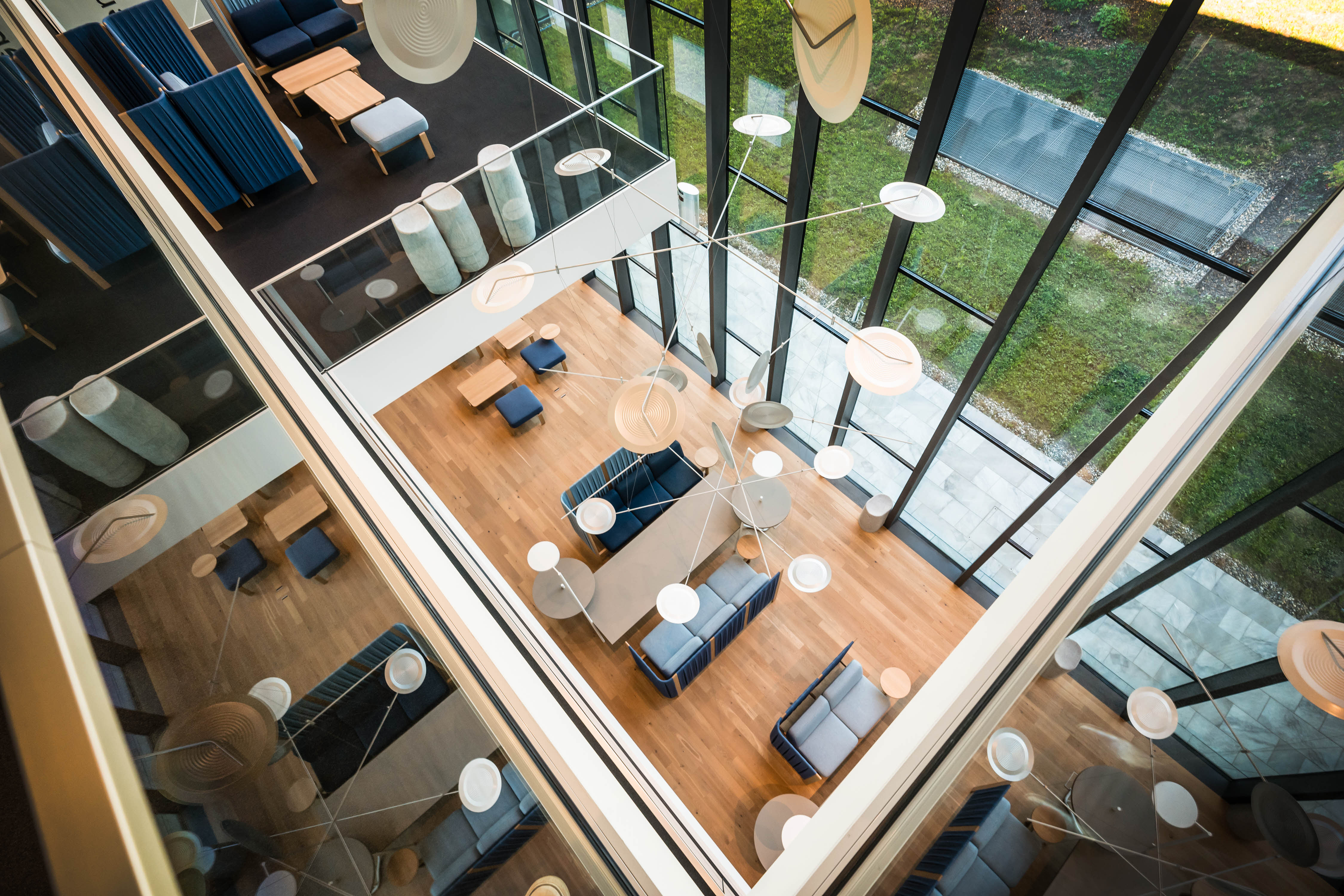 A Stronger Brand identity
Stronger Brand Identity
A unified brand structure enhances recognition and consistency across all communications and collaborations.

New and more complete Branding, Marketing & Communication Guidelines 

New EHL Network of Certified Schools logos 

Ready to use templates
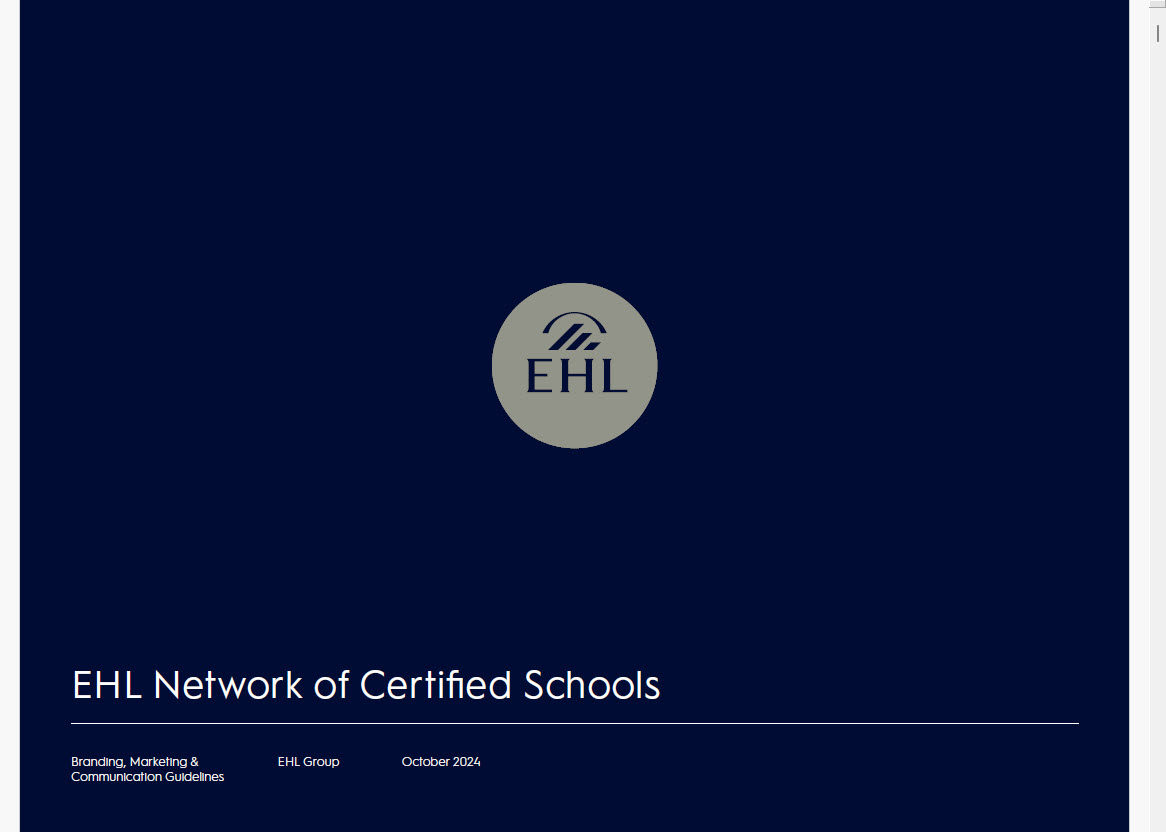 [Speaker Notes: What does this mean for our partners?]
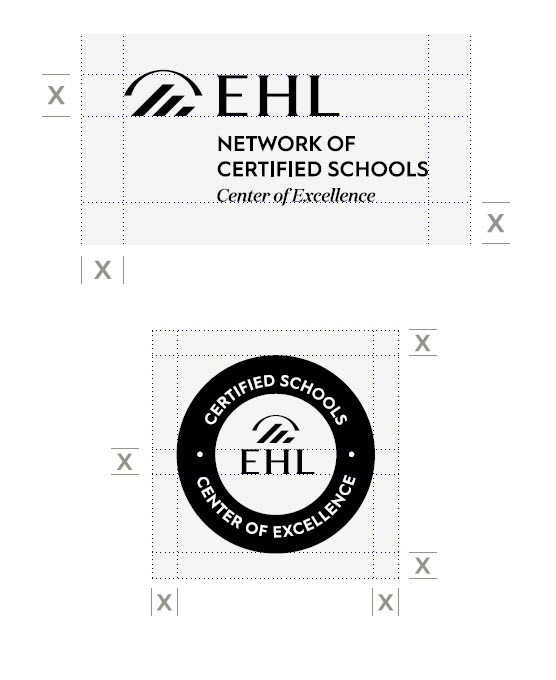 New Logos
To clearly identify the certification status of our member schools, EHL has revised the logos to be used.

There are 2 versions available:
Horizontal
Stamp
Co-Branding
When you engage in student recruitment activities, you often wish to highlight your relationship with EHL. 
We recommend that you prioritize promoting your own brand, using your relationship with EHL as a complementary element to support and enhance your messaging.
If you wish to incorporate the EHL Network of Certified Schools logos - in accordance with your status -, a co-branding format is permitted.
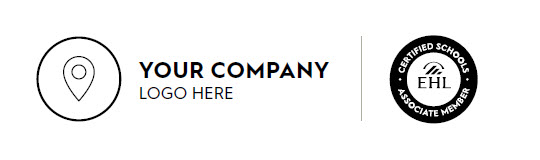 EHL Photos
EHL is reinforcing its copyright policy and therefore restricting usage of EHL photos.
The photos are available on the private platform. All schools must adjust their marketing and communication material accordingly.
New photos will be produced for the exclusive use of Network schools in 2025.
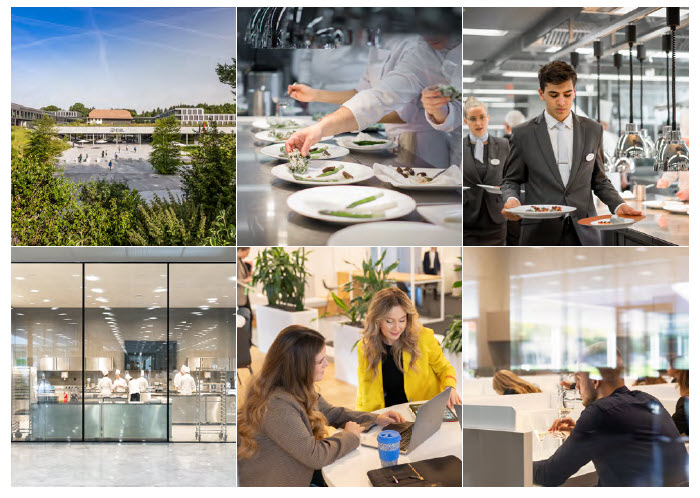 New Wording & Templates
To illustrate best practices, these guidelines include application examples for various branding, marketing, and communication elements.
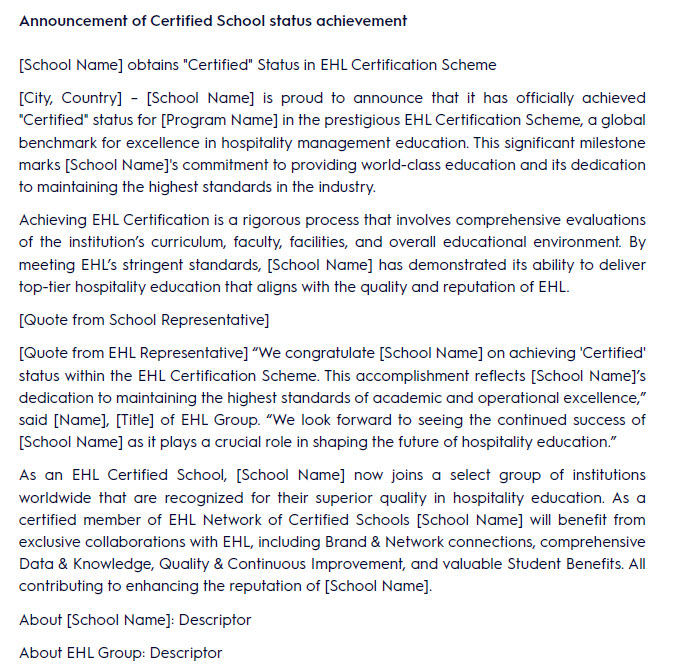 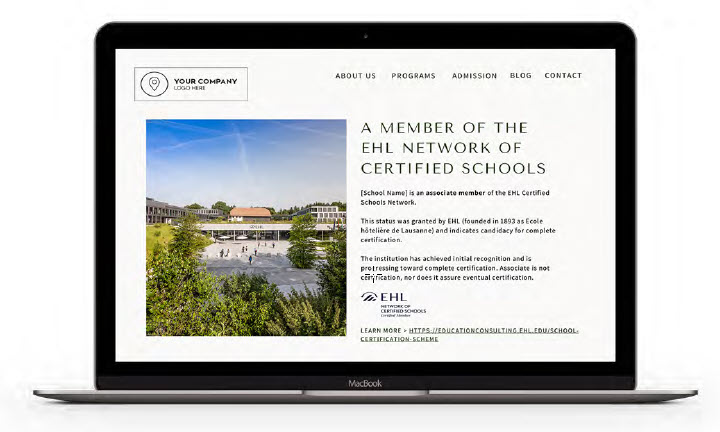 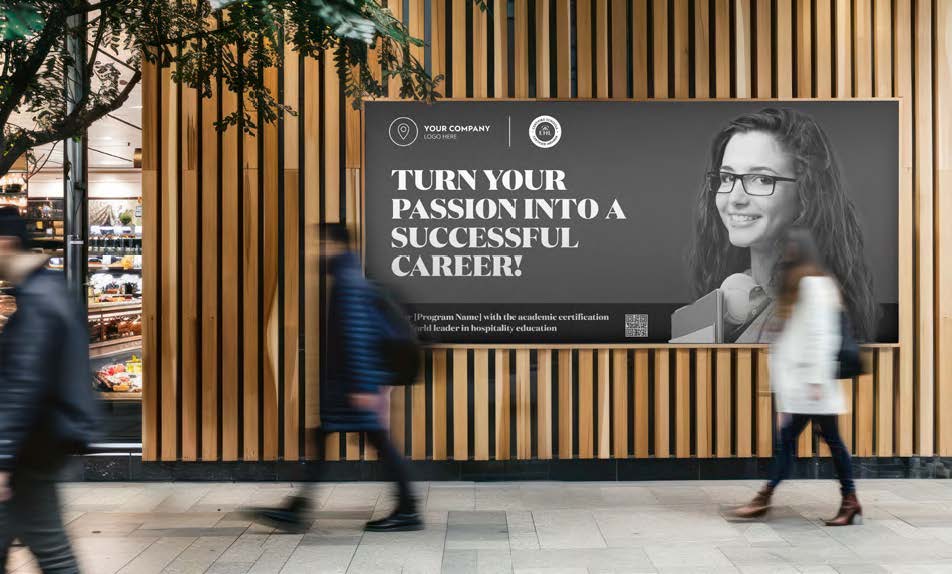 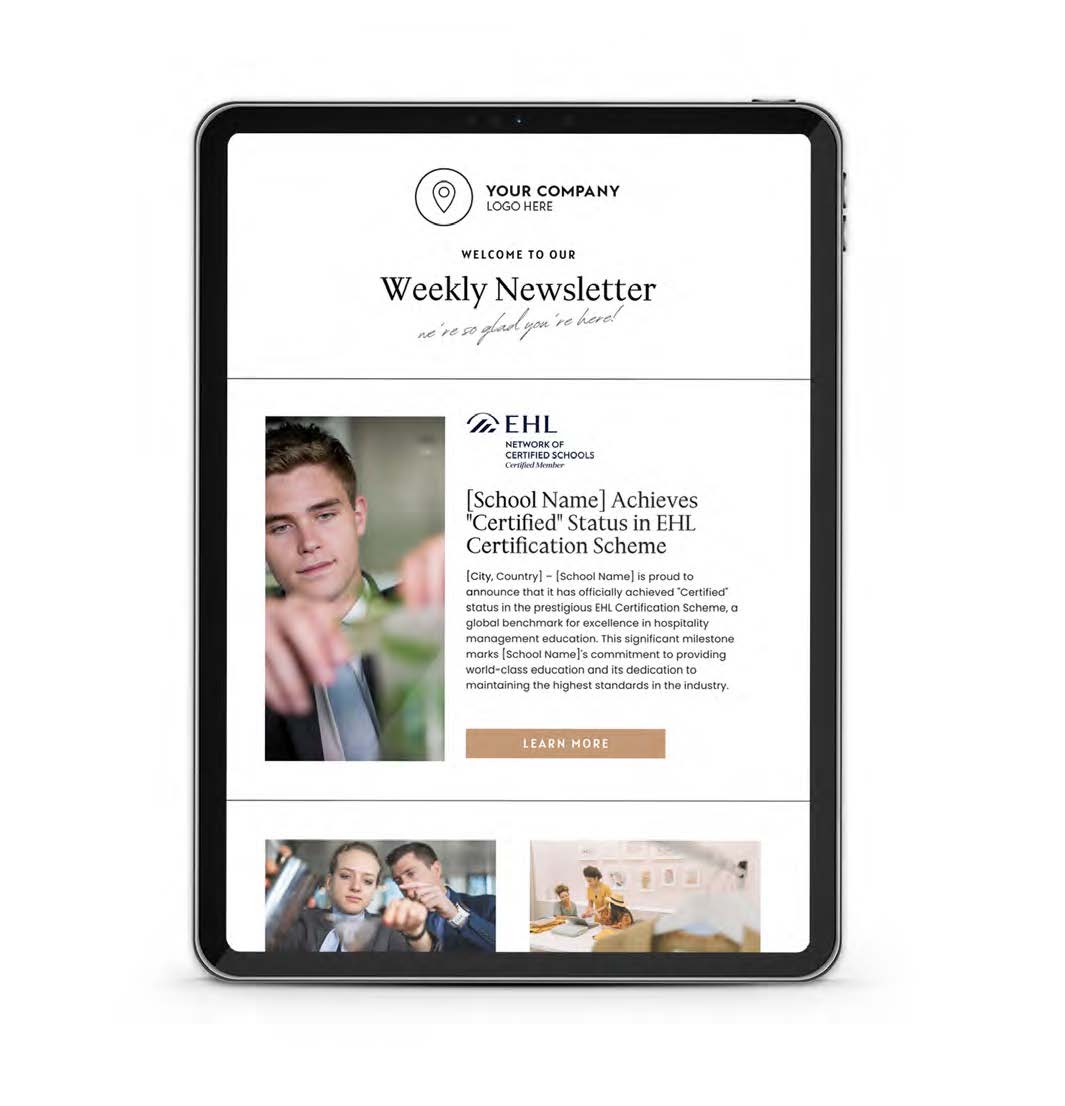 Reminders
Trademarks:
The EHL name, logo, and seal are trademarks of EHL Group.
Unauthorized use, reproduction, or alteration of these trademarks without prior written consent is prohibited.

Please note that the guidelines may be updated at any time, and it is the responsibility of the network schools to stay informed and ensure that they are always adhering to the latest version of the guidelines.
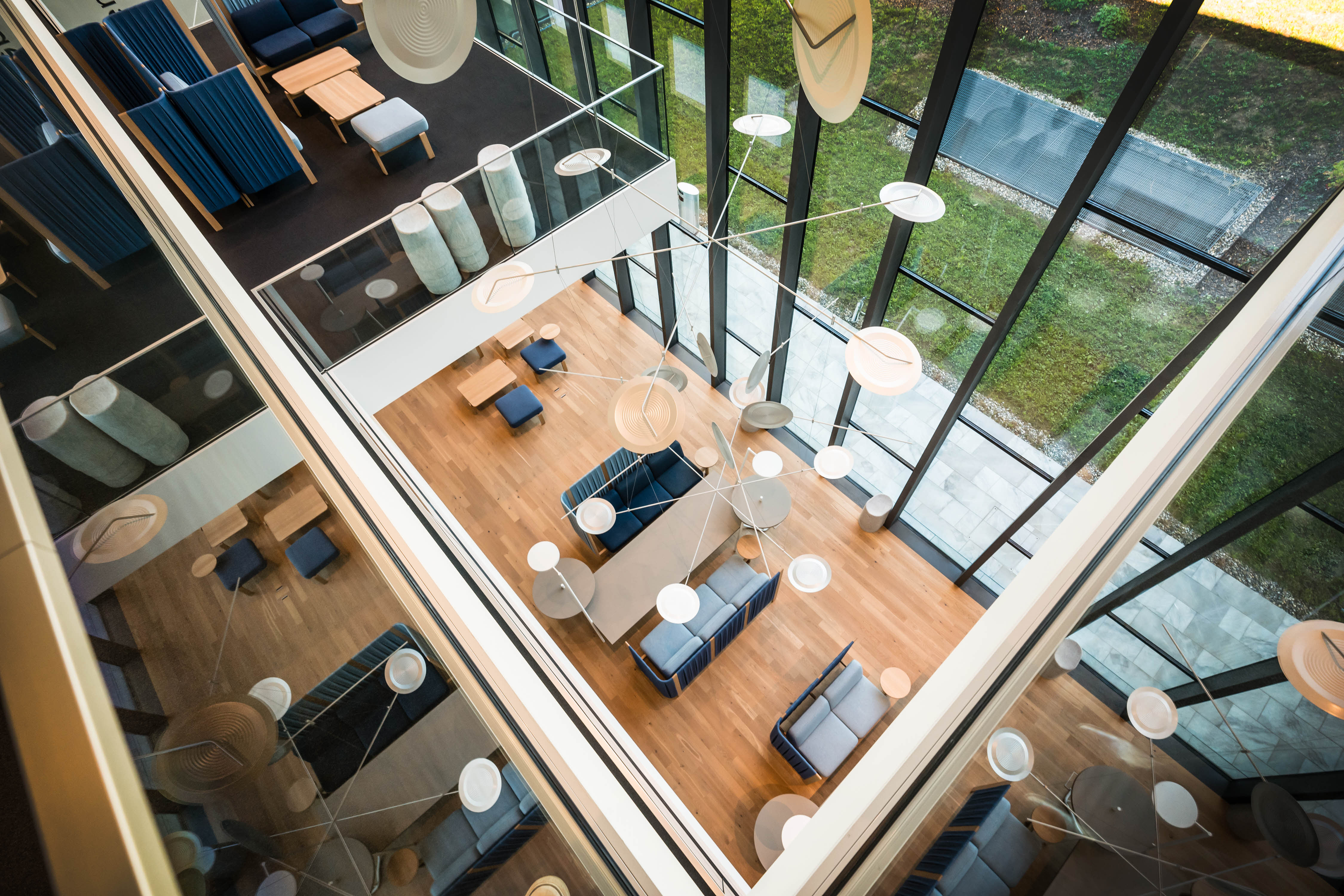 Enhanced Support and Resources
Enhanced Support and Resources
With a consolidated approach, EHL can provide more robust support, resources, and strategic guidance to its partners.

New online course: Strategic Marketing, Communication, and Recruitment for Educational Institutions

Private Platforms

Newsletters
[Speaker Notes: What does this mean for our partners?]
New online course
Market Research & Analysis 
School Branding & Identity 
Marketing & Recruitment Plans 
Content Creation & Management 
Online Visibility & Presence 
Digital Marketing 
Communication Strategies 
Sales Techniques 
Analytics 
Social Media Management 
Event Management & Promotion 
Industry & Alumni Relations 
Ethics & Compliance 
Professional Development & Networking
The program is built on 3 elements:
Theoretical Elements: Explore essential concepts, strategies, and frameworks in education marketing, communication, and recruitment.
Supplementary Materials: Engage with curated readings and multimedia resources to broaden understanding and provide deeper context.
Practical Templates: Utilize a variety of templates and tools designed for hands-on exercises and immediate application within your professional role.
We are building them incrementaly for official launch in 2025.
https://educationconsulting.ehl.edu/branding-marketing-communication-trainings
[Speaker Notes: What does this mean for our partners?]
Private Platform
By providing a centralized platform for information sharing and collaboration, we aim to enhance the overall experience and support offered to our esteemed members.
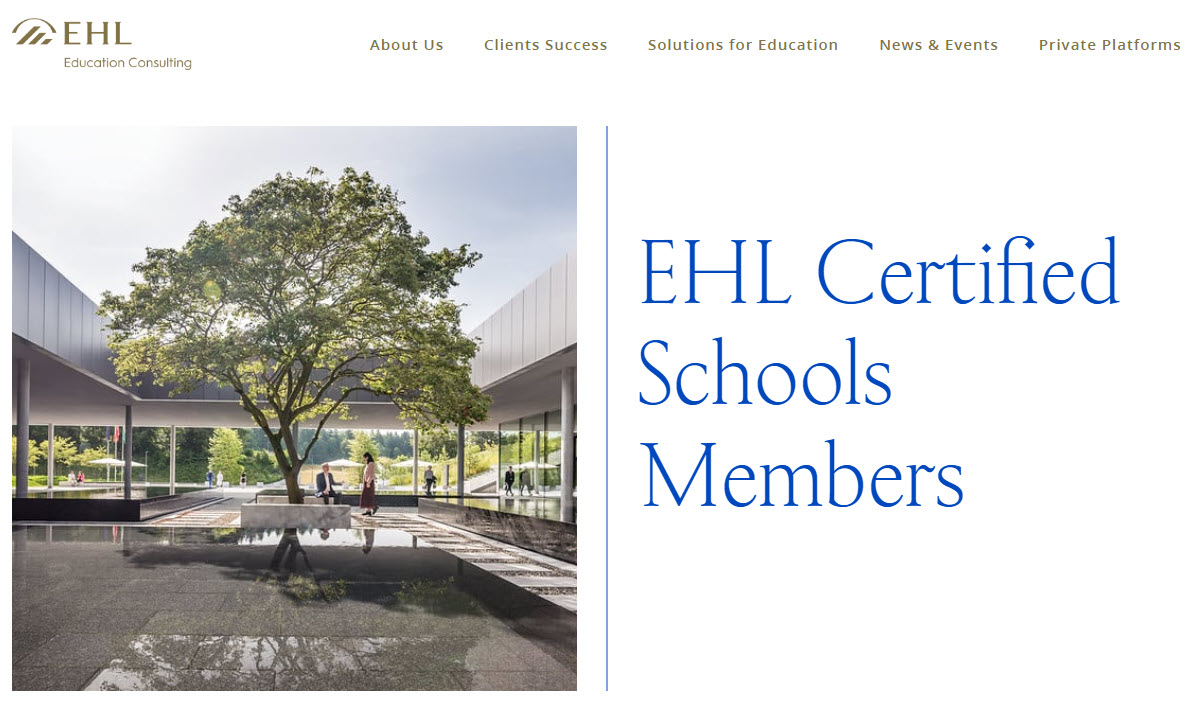 [Speaker Notes: What does this mean for our partners?]
Newsletter
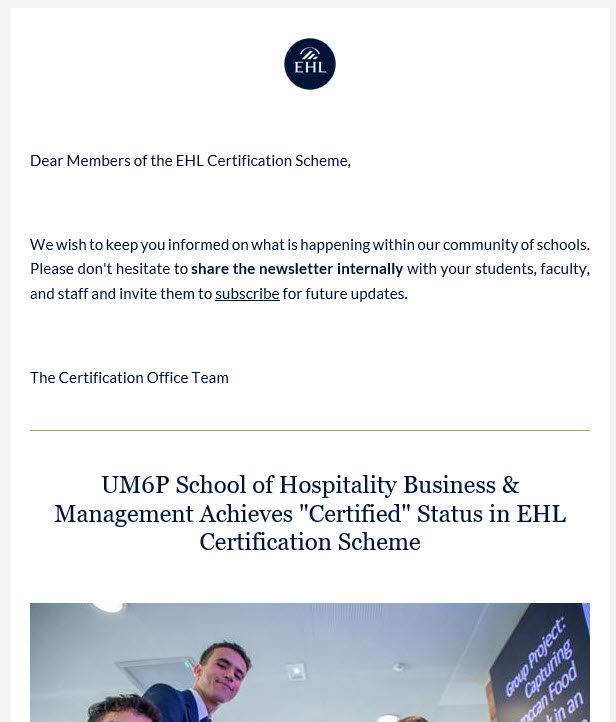 Monthly newletters are sent to all Network schools' members with updates from EHL and their peers.

It is an opportunity to share your best practices, achievements and milestones.
[Speaker Notes: What does this mean for our partners?]
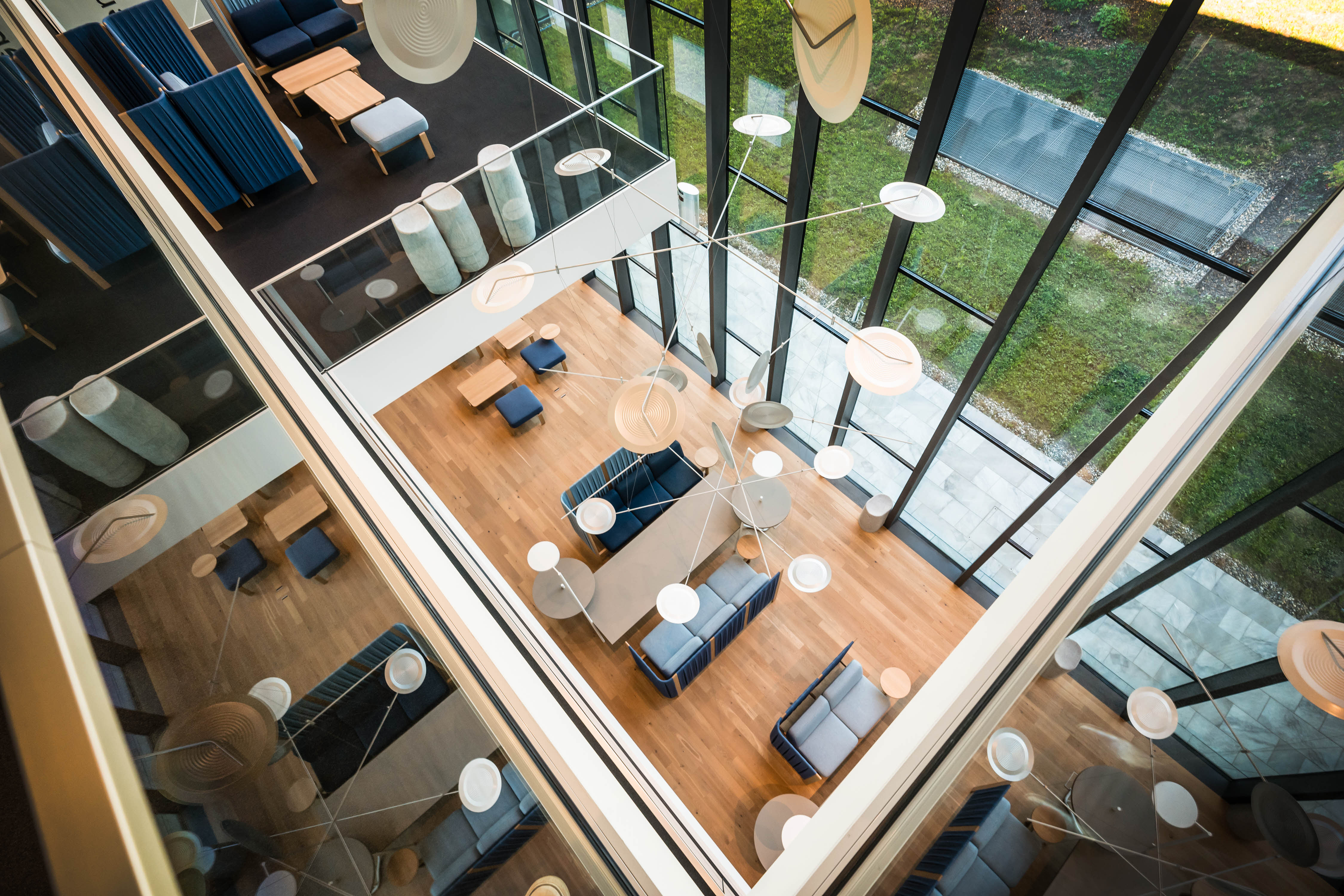 Greater Global Reach
Greater Global Reach
A singular strategy allows for a more substantial global presence, benefiting Network Schools through increased visibility and prestige.

Schools’ page on the EHL Education Consulting website
New & events section
Blog and case studies
Amplification
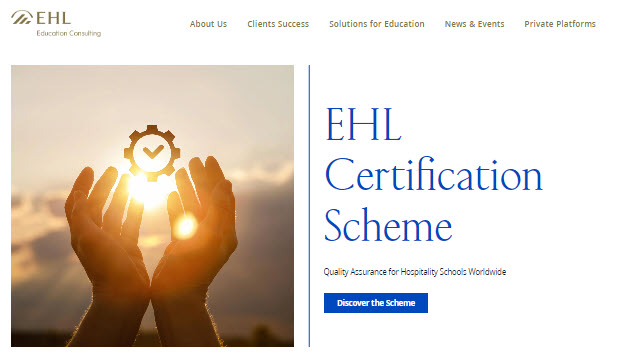 [Speaker Notes: What does this mean for our partners?]
EHL Education Consulting website
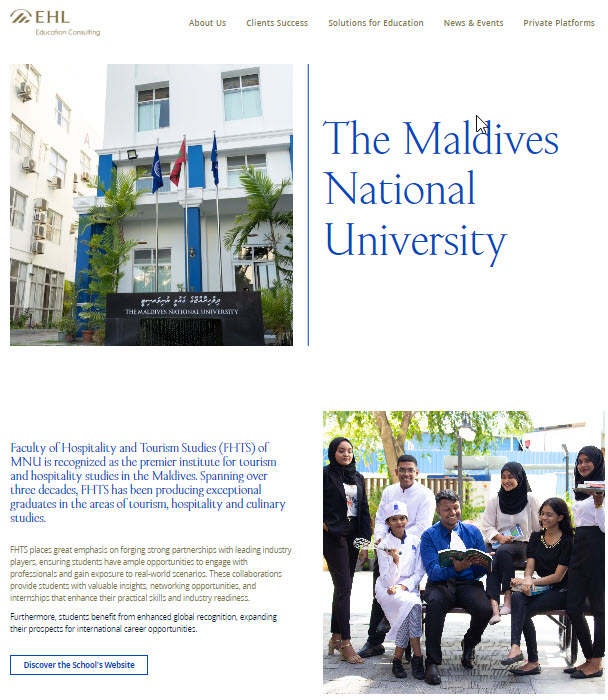 Each Network school benefits from enhanced visibility through a dedicated page on our platform that links directly back to their website. This page provides an overview of your institution, showcasing key elements such as your programs and achievements. The objective is to drive traffic to your website and increase your exposure through EHL's extensive channels.
https://educationconsulting.ehl.edu/certified-schools-network
[Speaker Notes: What does this mean for our partners?]
New & events section
There are "News & Events" section across various EHL websites where you can highlight your key milestones. These updates are further promoted through our newsletters, ensuring greater visibility for your achievements.
This provides an opportunity to gain visibility not only within the network of certified schools but also across the broader EHL network, ensuring your milestones reach a wider audience.
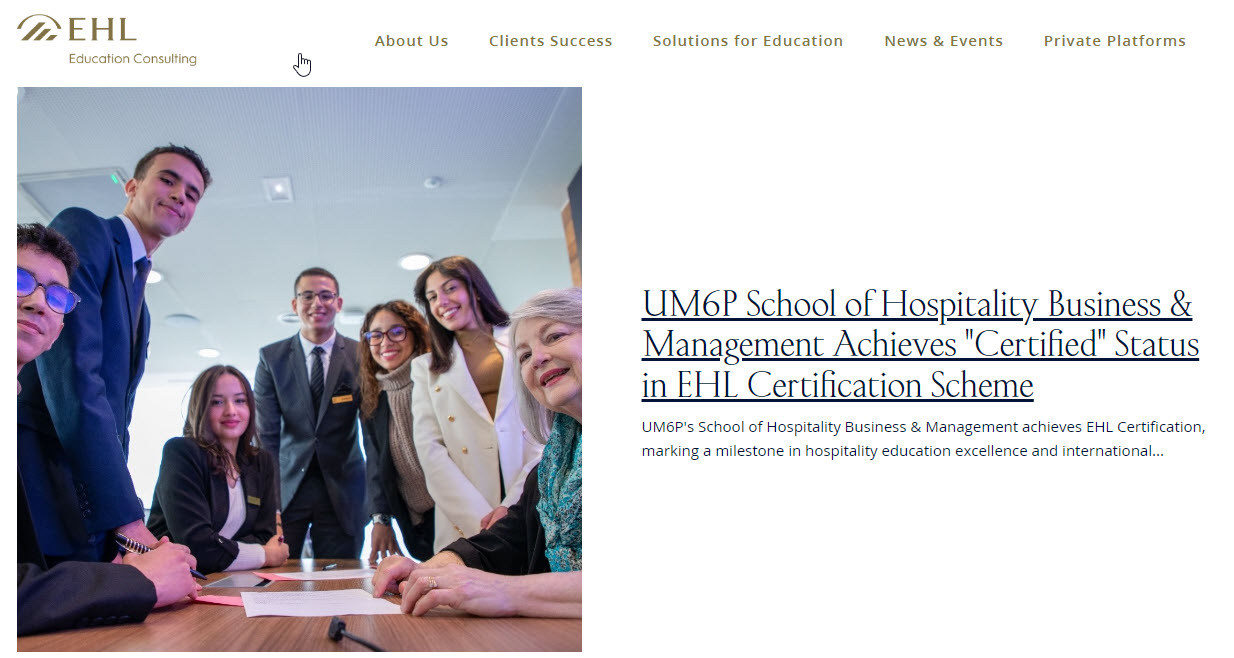 https://educationconsulting.ehl.edu/news-events/tag/ehl-education-consulting
[Speaker Notes: What does this mean for our partners?]
Blog and case studies
A collaboration to highlight your expertise
Together, we can create a tailored content package that effectively highlights your expertise.
We typically suggest combining a blog post with a case study (and, if feasible, a video) to be shared across EHL's platforms, including the blog and social media channels.
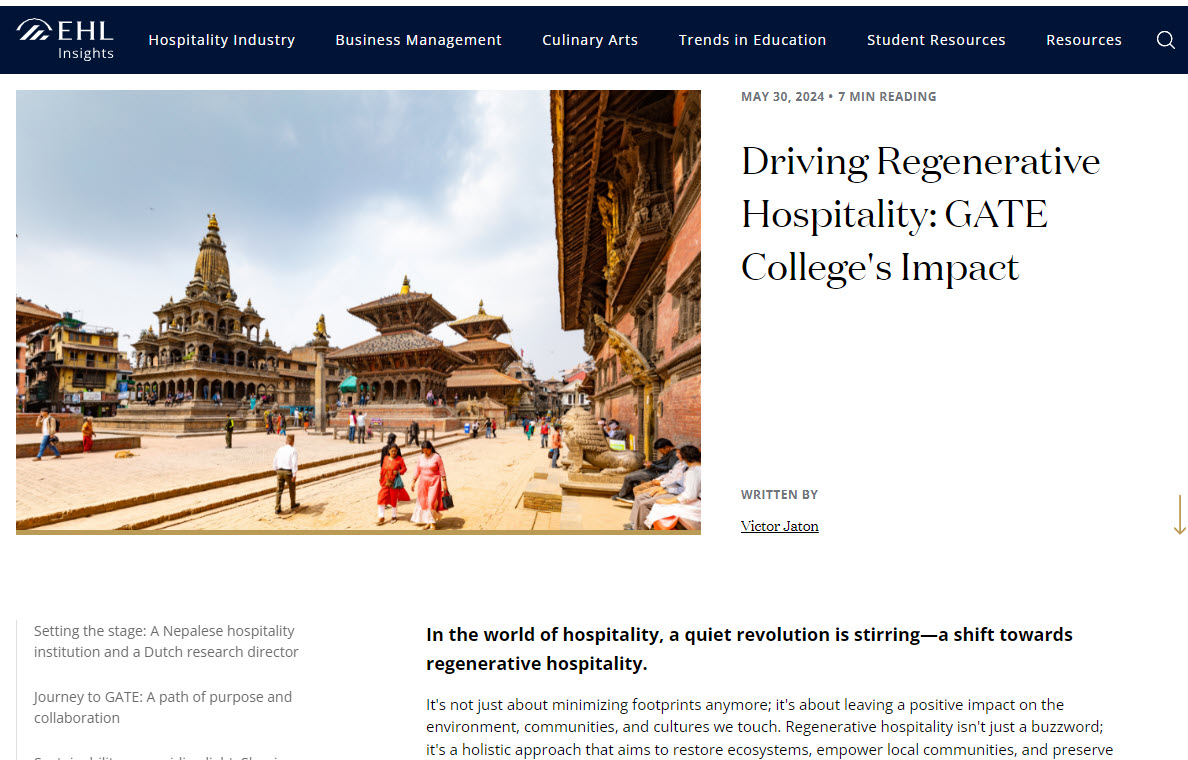 https://industry.ehl.edu/hubfs/Advisory/Documents/EHL-Advisory-Case-Study-UM6P.pdf 
https://hospitalityinsights.ehl.edu/gate-colleges-impact-on-businesses-communities-and-places
[Speaker Notes: What does this mean for our partners?]
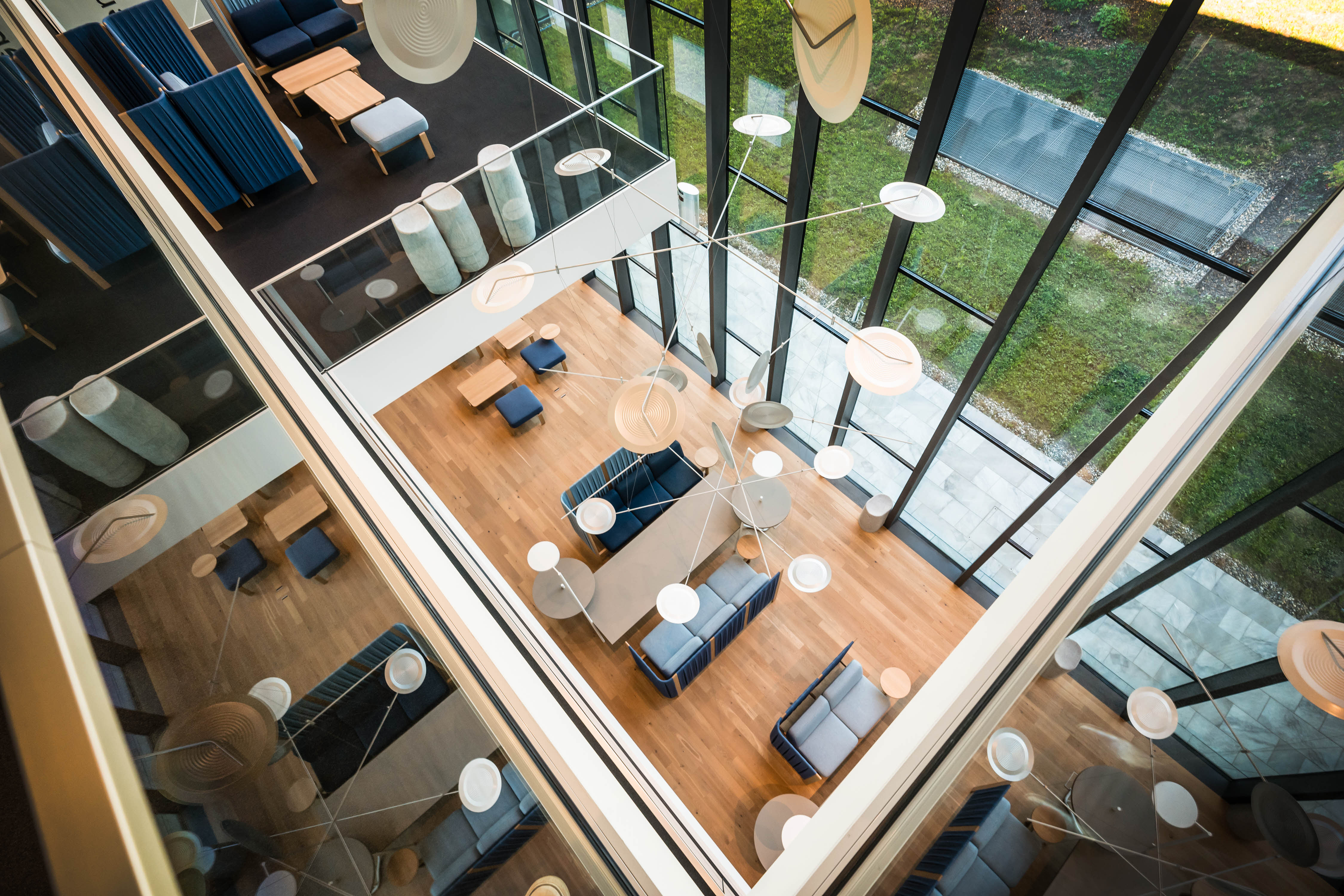 Streamlined Processes
Streamlined Processes
Partners will experience more straightforward processes with a centralized point of contact: 
The certification office: Certification.Office@ehl.ch.

All marketing materials, communications, or media that mention EHL and its affiliates must be approved by EHL prior to use.

In case of termination of certification or collaboration, all references to EHL must be removed from all marketing and communication materials immediately.
[Speaker Notes: What does this mean for our partners?]
Breach of Guidelines and Trust
Importance of Adherence:
Adhering strictly to the branding and communication guidelines is essential to maintain integrity and uphold the reputation of both EHL and network schools.
Consequences of Non-Compliance:
Breaches of confidence, such as unauthorized use of logos or failure to adhere to guidelines, can undermine your relationship with EHL and may result in corrective actions.
THANK YOU